GWG.2016.7b.1 GCC to coordinate input from GPRCs to attempt to identify at least one user for NRT, RAC and climate applicationsand interact with users to establish draft user requirements. (note: this will provide input to Action EP_GRWG_16.10).
Manik Bali and Lawrence E. Flynn
Document 8.1 & 8.2
Disclaimer
“The scientific results and conclusions, as well as any views or opinions expressed herein, are those of the author(s) and do not necessarily reflect the views of NOAA or the Department of Commerce."
Contents
EUMETSAT
JMA+JAXA
EUMETSAT
Hi Manik,
 
It is difficult to know who is currently using our products, but based on feedback received, the following have at least used them at some point in the past:
 
Current                SEVIRI-IASI NRTC – OPE – MPEF(EUMETSAT) – backup for operational calibration
2014-07 MVIRI-IASI NRTC – Prototype – Randhir Singh (ISRO) – assimilation
20??-??                MVIRI-IASI RAC – Prototype – Frank Ruethrich (EUMETSAT) – reprocessing
2013-03 SEVIRI-IASI RAC – Demo – Marcel Derrien (MeteoFrance) – NWP bias monitoring
2011-04 SEVIRI-IASI NRTC – Demo – Peter Francis (UKMO) – assimilation
20??-??                SEVIRI-IASI RAC – Demo – Marianne König (EUMETSAT) – L2 products (instability)
2010-09 SEVIRI-IASI RAC – Demo – Anke Kniffka (CM-SAF/DWD) – L2 products (Clouds)
 
There are probably several more, but I haven’t been systematically keeping user feedback. We should recommend that all GPRCs do that and report it to GCC!
 
Cheers,
 
Tim
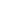 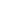 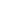 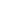 JMA
First of all, main user of NRTC/RAC is ourselves (i.e.satellite operator). Some L2/L3 product developers have shown theirinterests on GSICS products, but no JMA operational L2/L3 products useGSICS information at present. There are currently no users of GSICSproducts for climate application at JMA.The following are the requirements for Himawari-8/AHI inter-calibrationfrom OCA (Optimal Cloud Analysis, an algorithm retrieves cloud parameterssuch as phase, pressure, optical thickness and effective radius using anoptimal estimation method) developer are as follows.- Near real time inter-calibrations for all the AHI 16 bands are needed.- Frequent inter-calibration information enough to catch calibrationjumps/trends is needed.- If there is diurnal calibration variation, that should be taken intoaccount.Note: OCA is under-developing, not operational JMA product as of February2017.